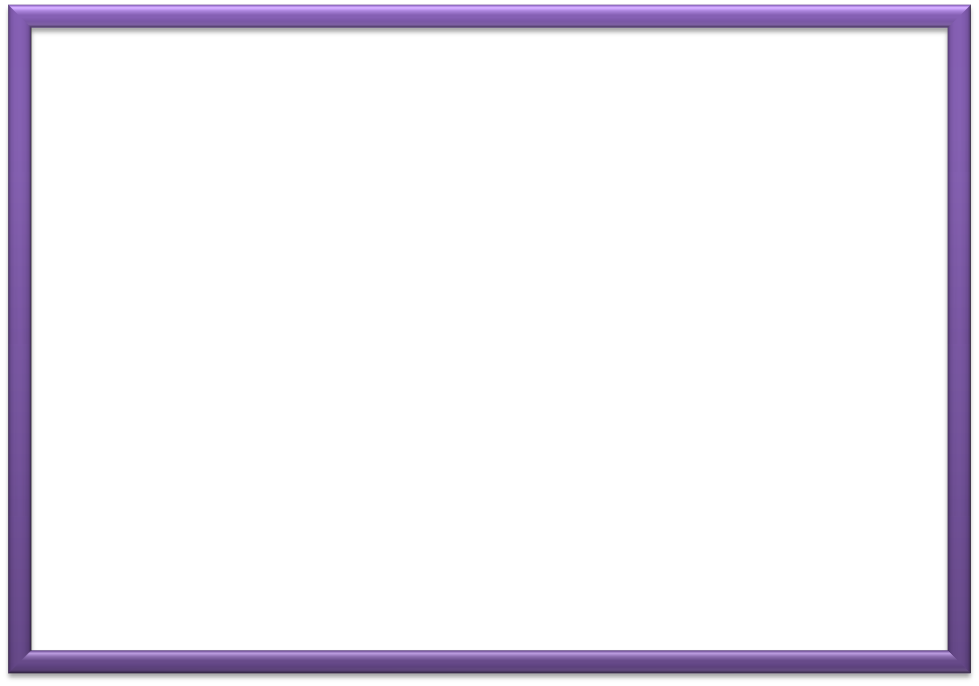 Включи телевизор
Выделение первого 
           звука в словах
       Чтение слов из 3 букв
                Тренажёр
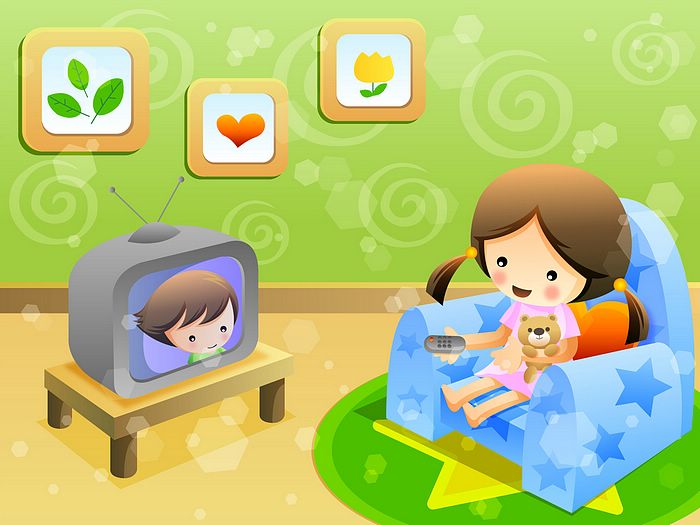 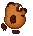 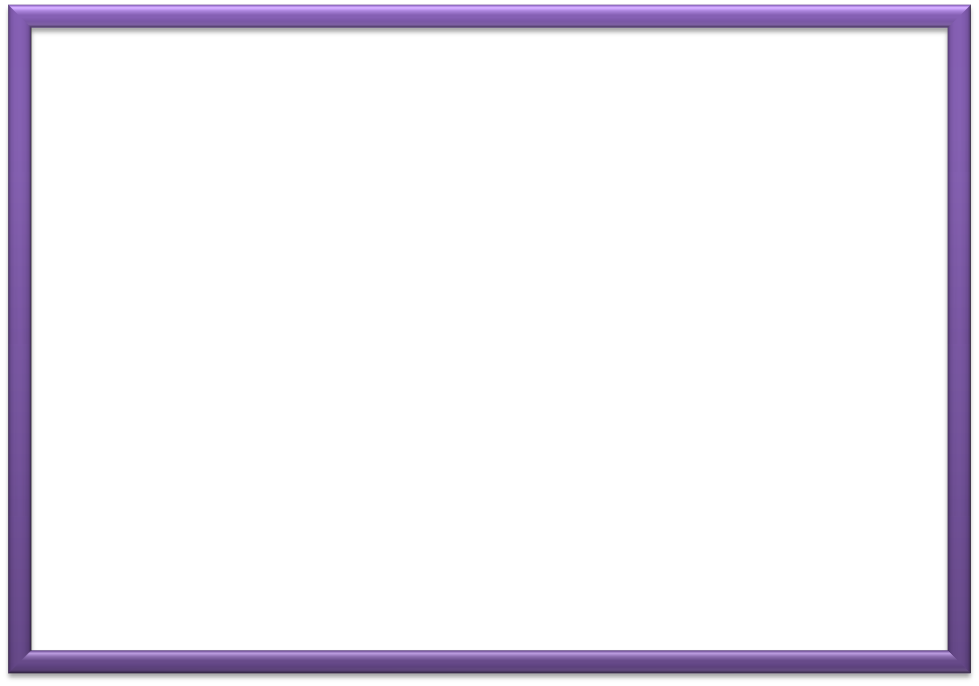 ИНСТРУКЦИЯ
                                                        Дорогой друг!
              Предлагаю тебе поиграть в игру «Включи телевизор».
1. Чтобы увидеть изображение на экране телевизора, нужно определить первый звук в слове – названии картинки, помещённой на верхней полке слева.
2. Произнеси звук  и выбери букву внизу слайда. Если выбор сделан верно, буква появится на второй полке под изображением. Затем переходи ко второй и третьей  картинкам. Выполняй всё по порядку. Так постепенно на второй полке у тебя появится слово. Прочитай его.
3. Чтобы проверить изображение на экране телевизора, жми на пульт.
Успехов!
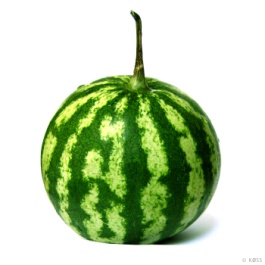 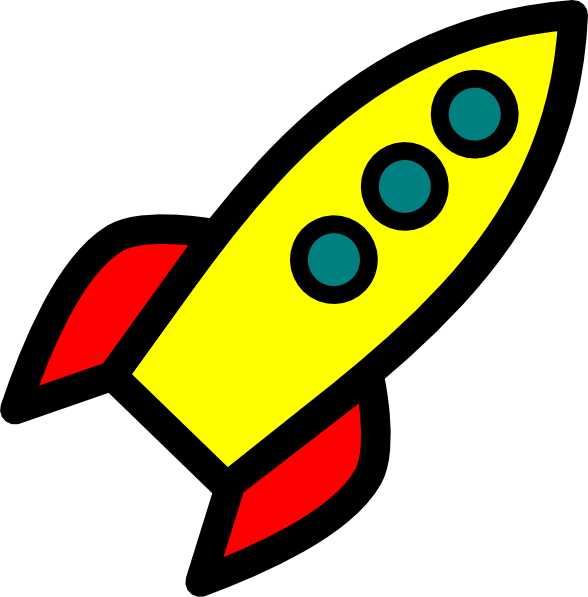 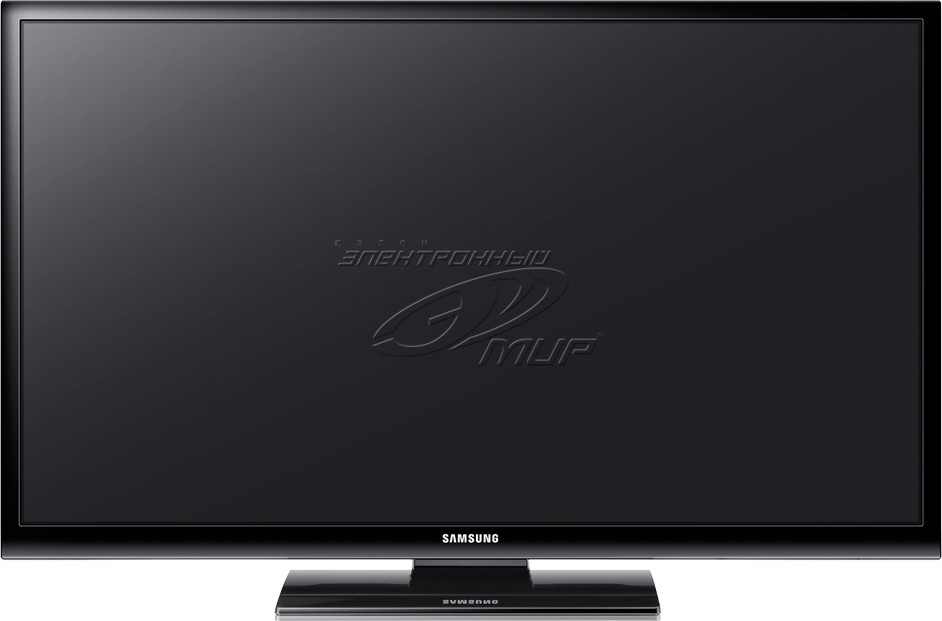 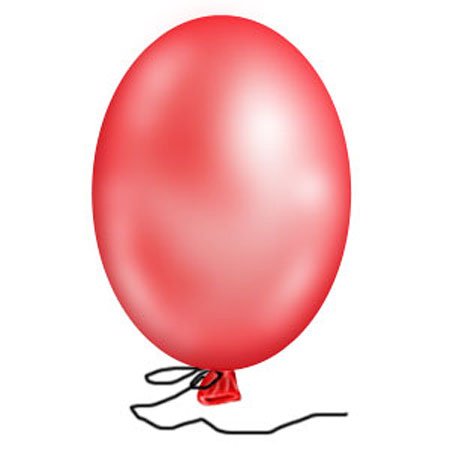 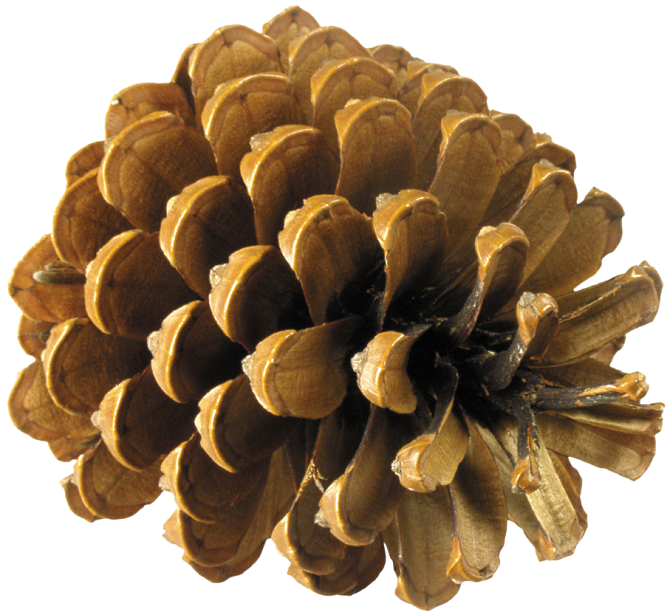 Ш
А
Р
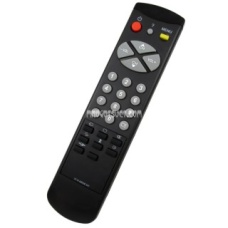 Ы
А
У
О
И
М
Л
С
Н
Р
П
Ш
Т
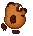 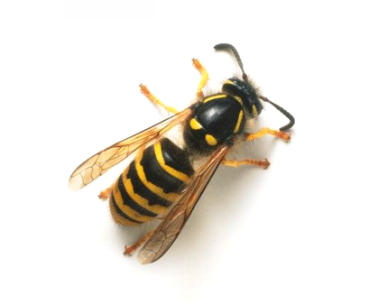 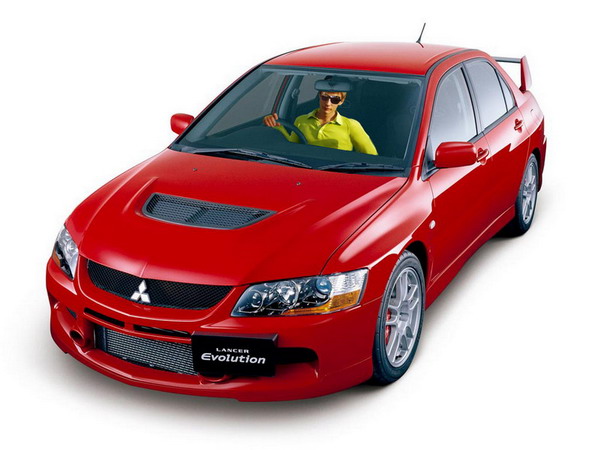 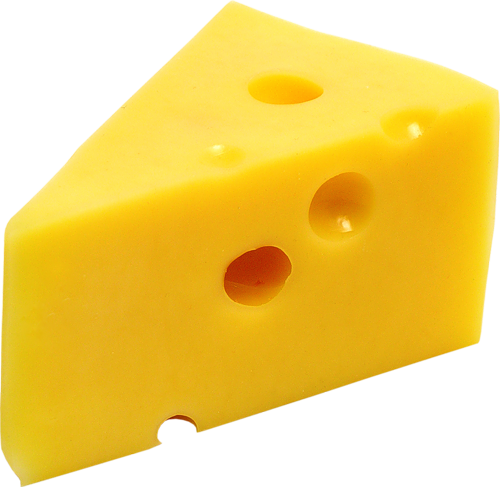 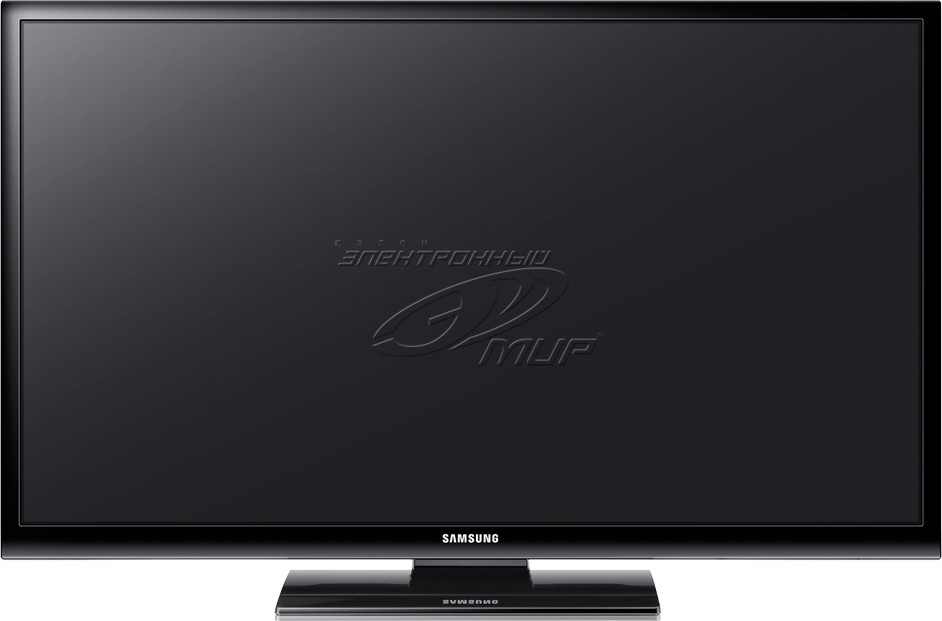 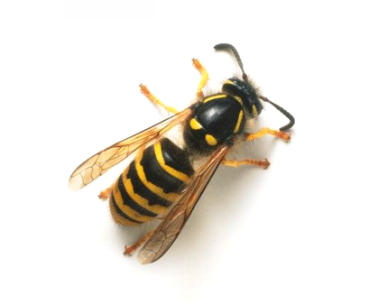 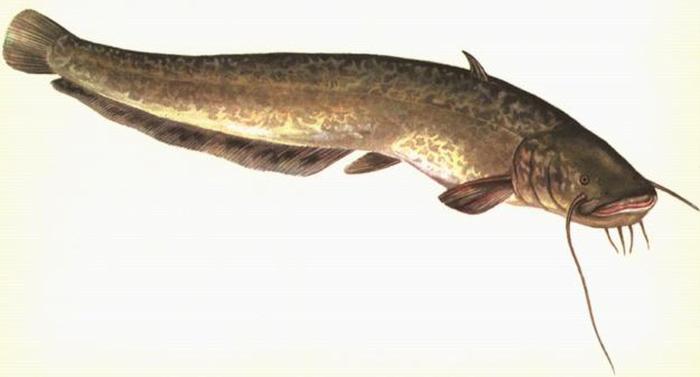 С
О
М
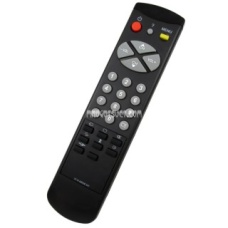 Ы
А
У
О
И
М
Л
С
Н
Р
П
Ш
Т
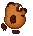 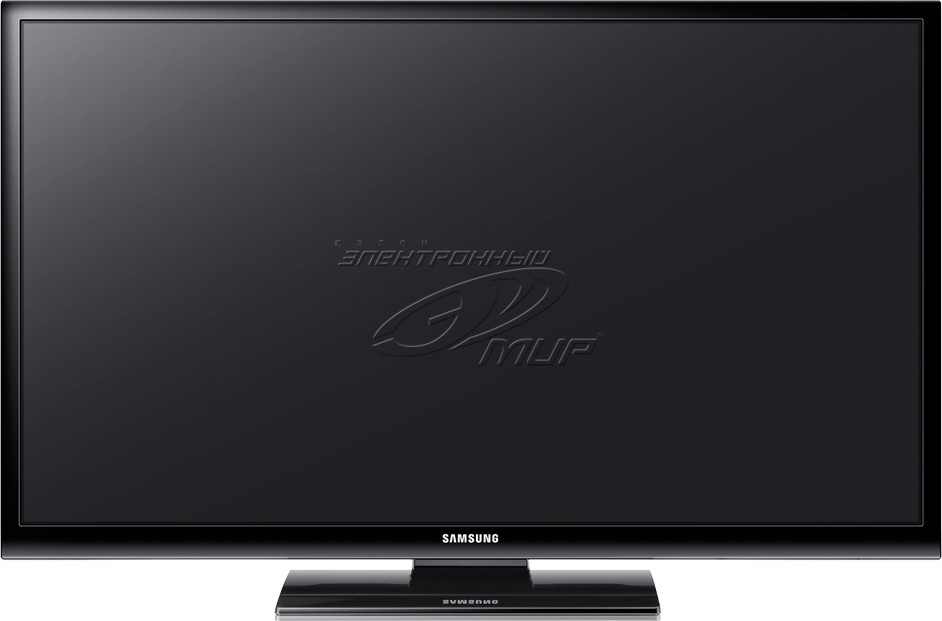 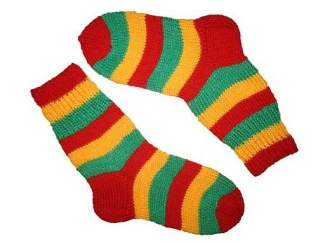 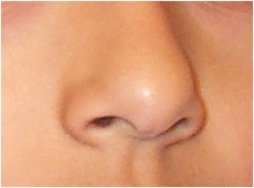 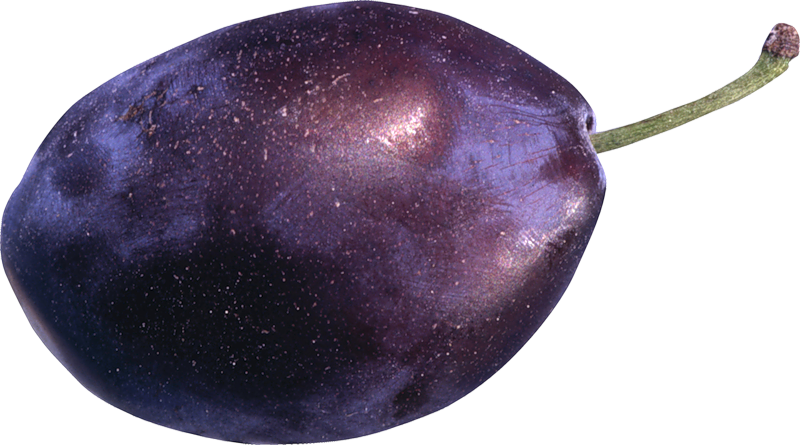 Н
О
С
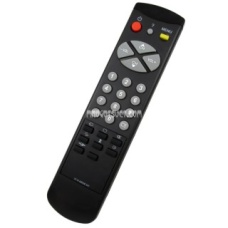 Ы
А
У
О
И
М
Л
С
Н
Р
П
Ш
Т
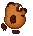 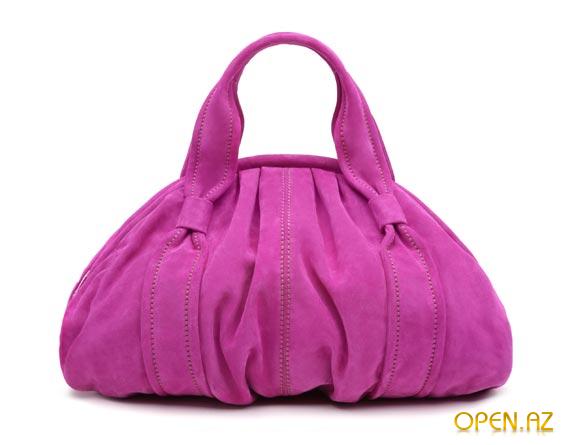 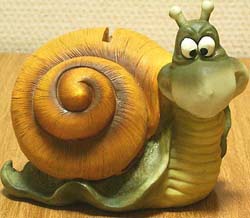 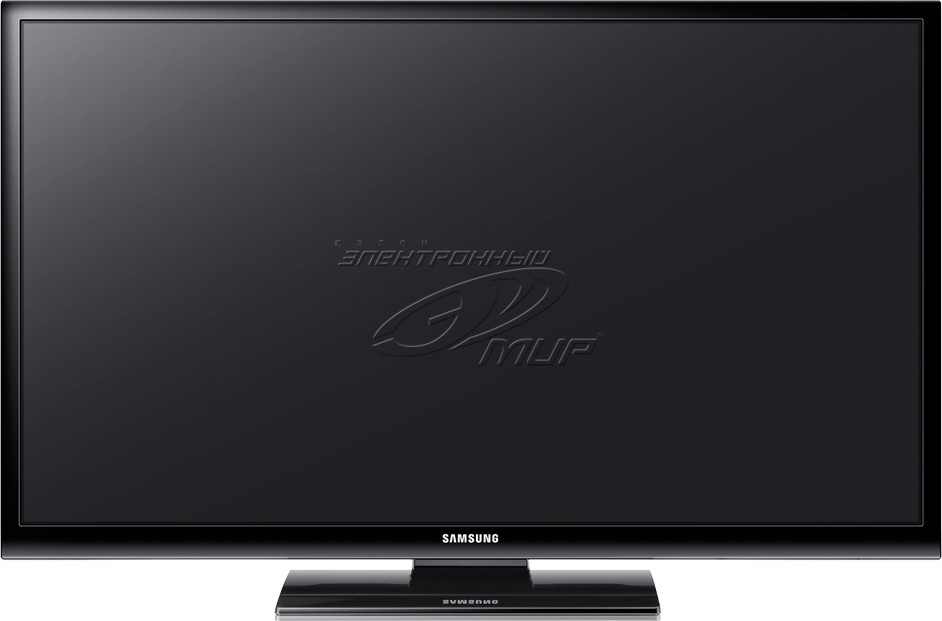 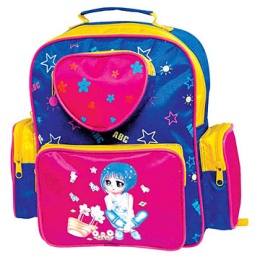 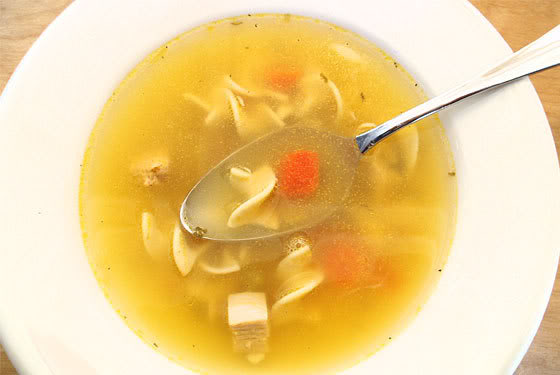 С
У
П
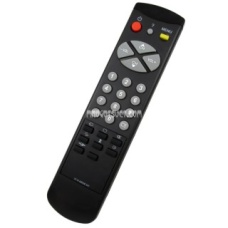 Ы
А
У
О
И
М
Л
С
Н
Р
П
Ш
Т
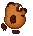 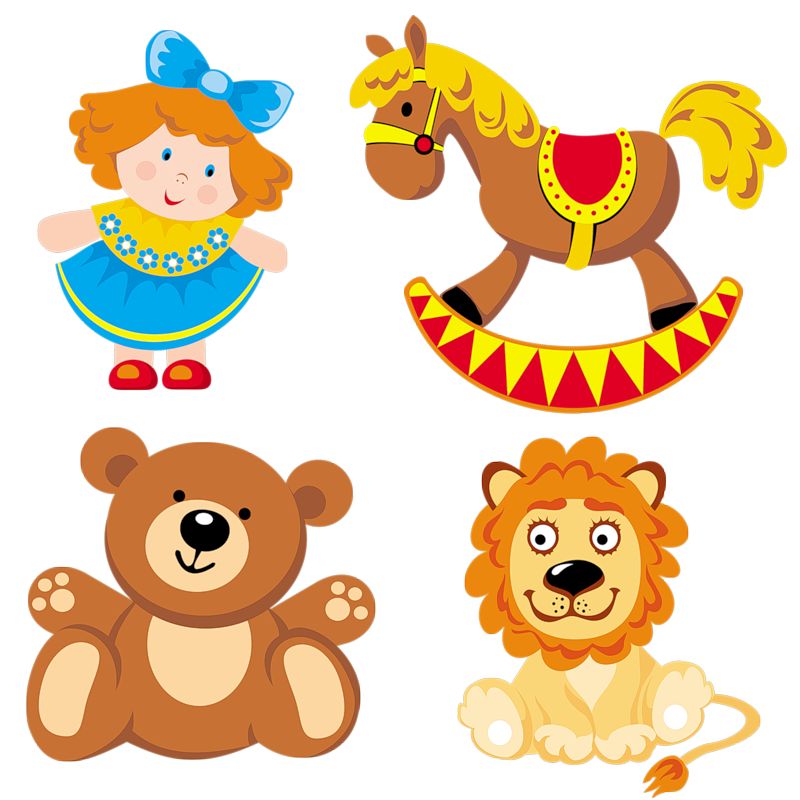 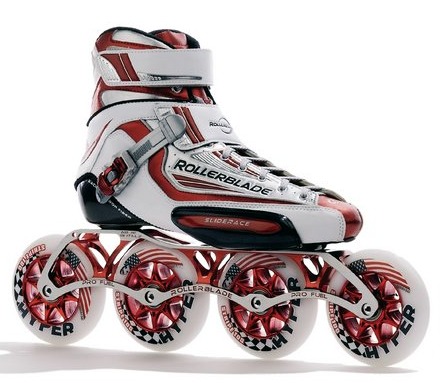 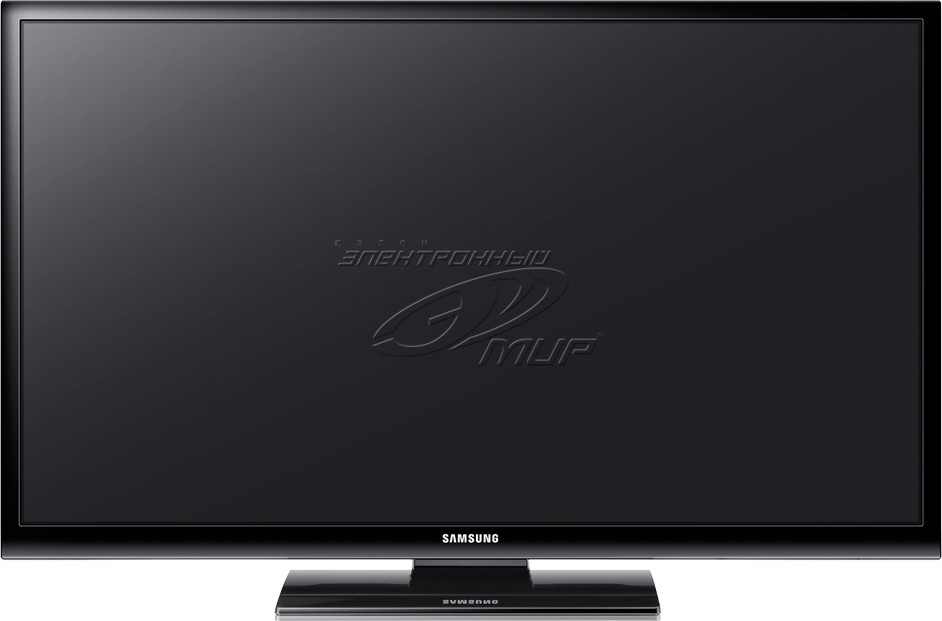 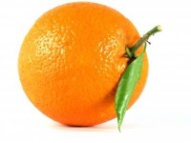 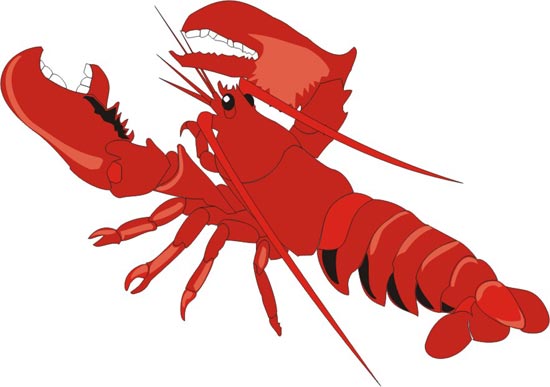 Р
А
К
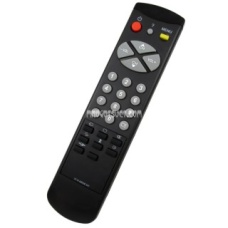 Ы
А
У
О
И
М
Л
С
Н
Р
П
Ш
К
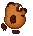 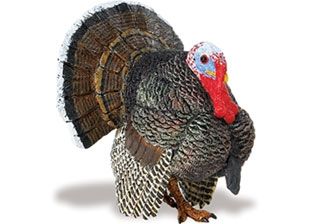 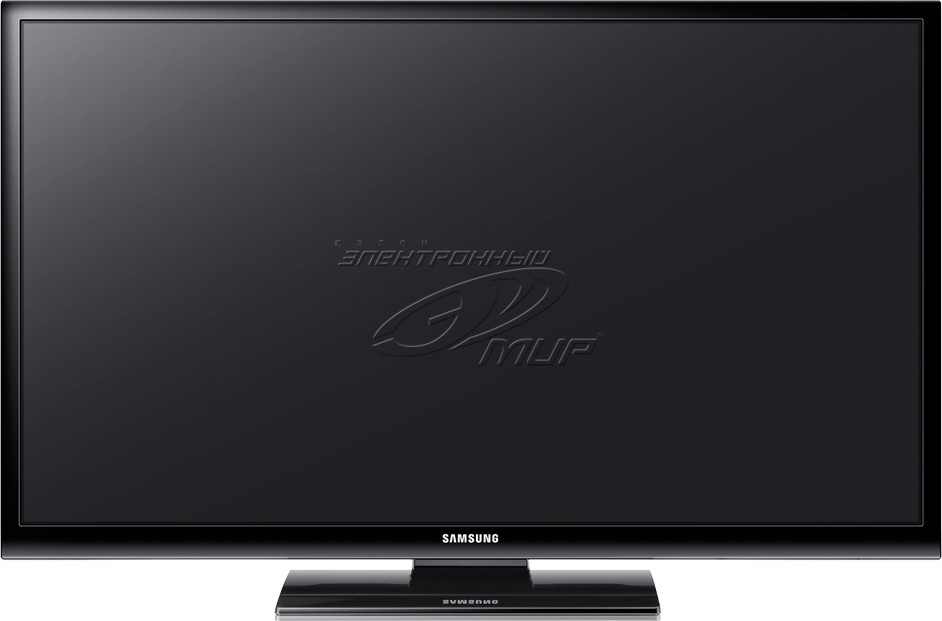 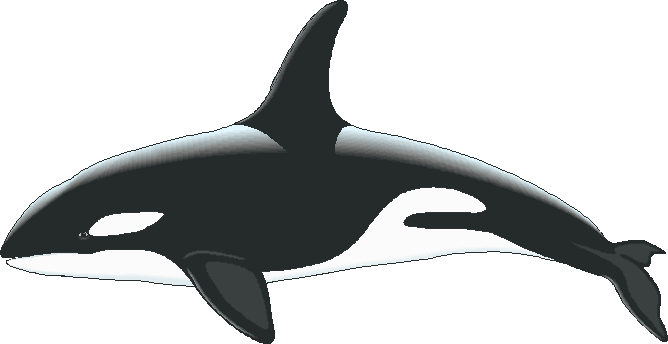 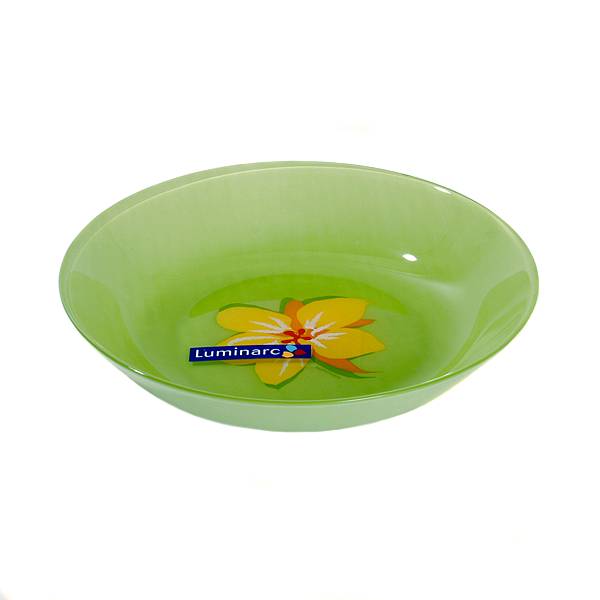 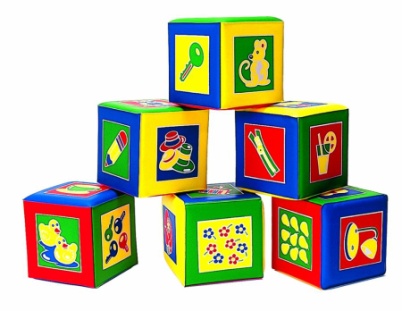 К
И
Т
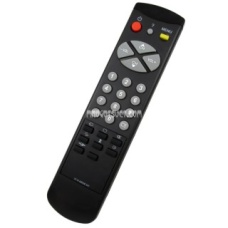 Ы
А
У
О
И
М
Т
С
Н
Р
П
Ш
К
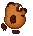 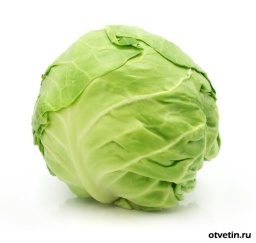 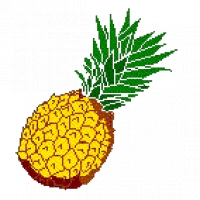 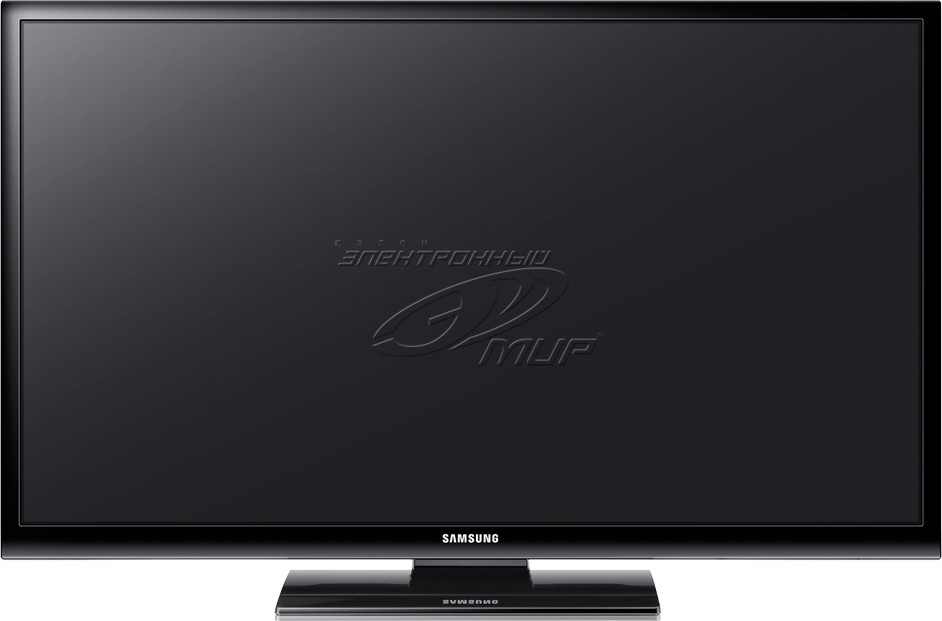 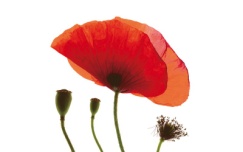 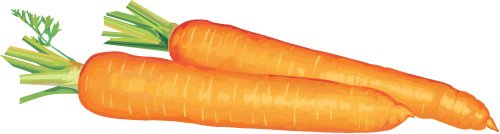 М
А
К
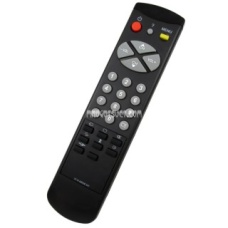 Ы
А
У
О
И
М
Т
С
Н
Р
П
Ш
К
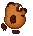 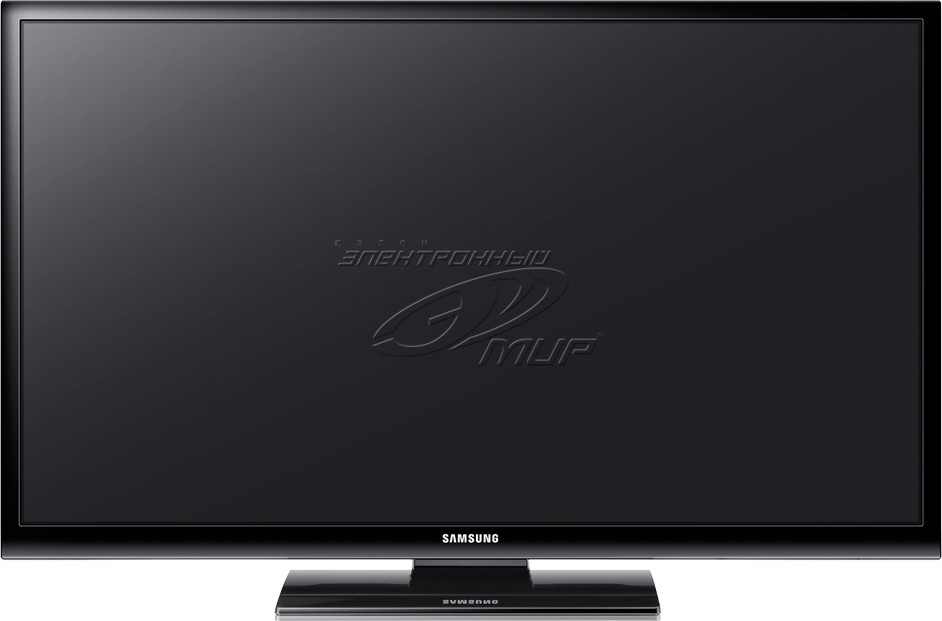 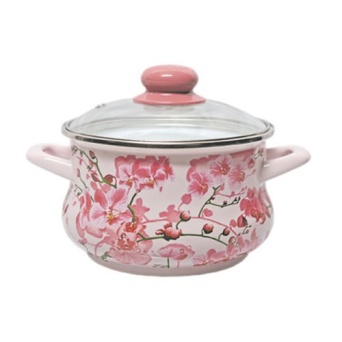 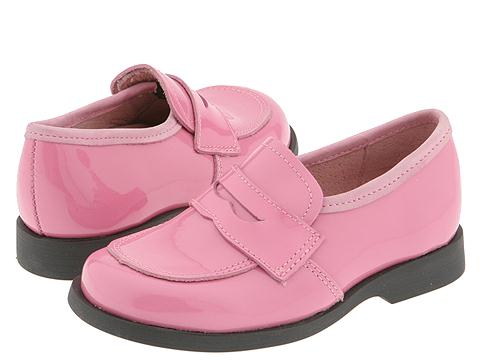 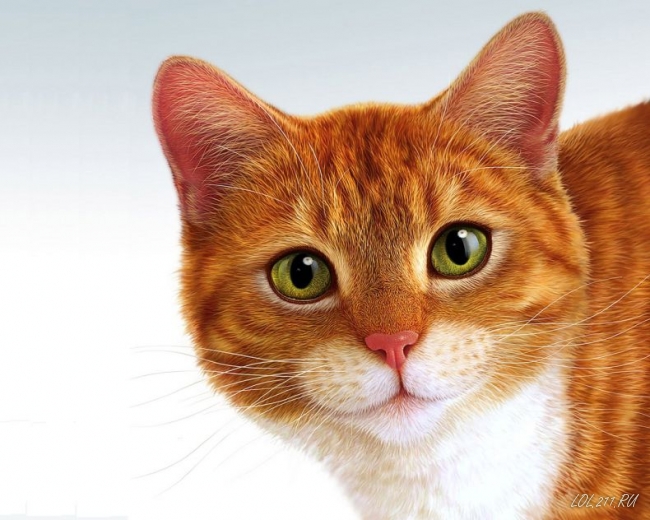 К
О
Т
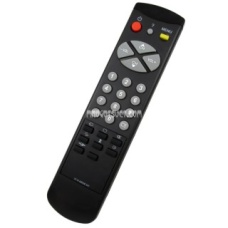 Ы
А
У
О
И
М
Т
С
Н
Р
П
Ш
К
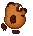 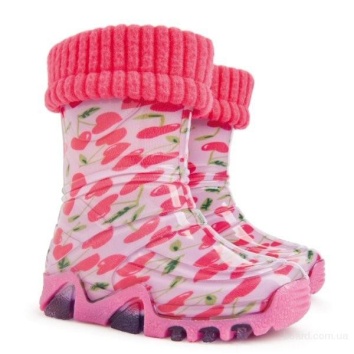 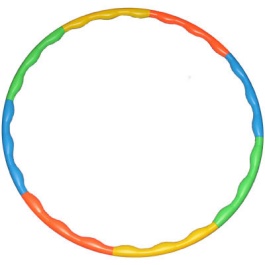 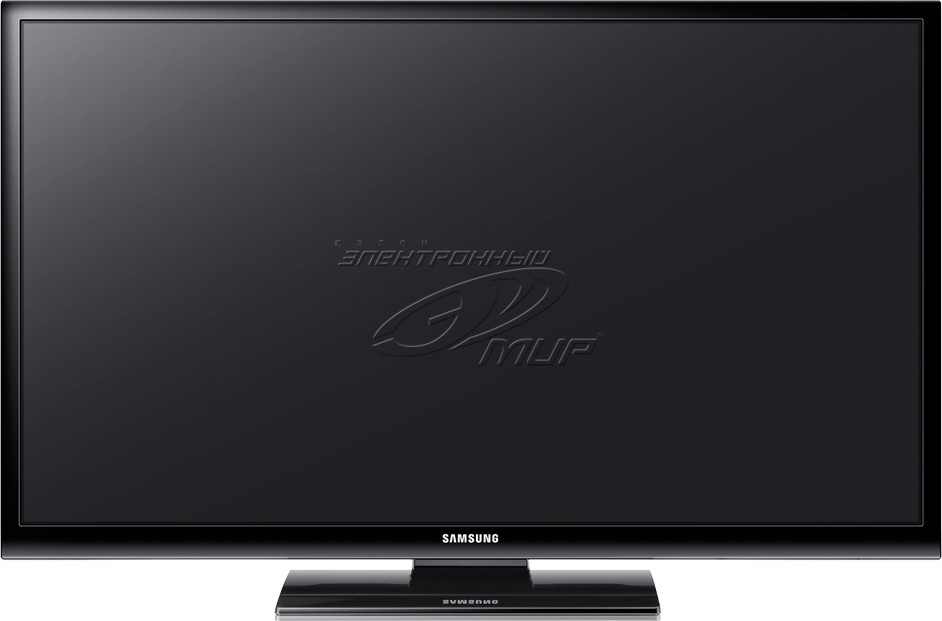 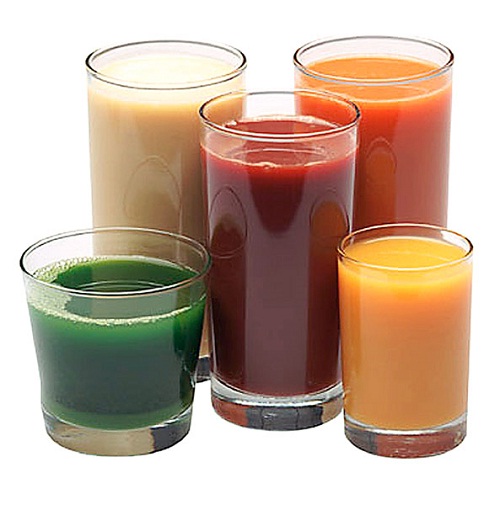 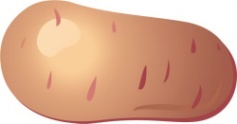 С
О
К
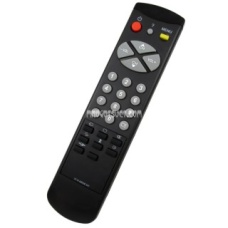 Ы
А
У
О
И
М
Т
С
Н
Р
П
Ш
К
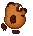 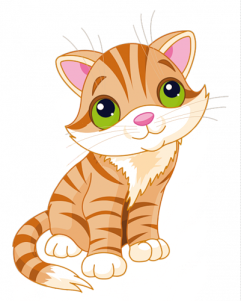 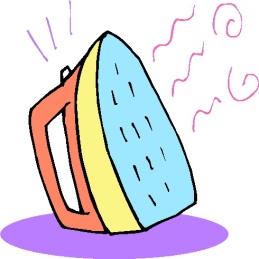 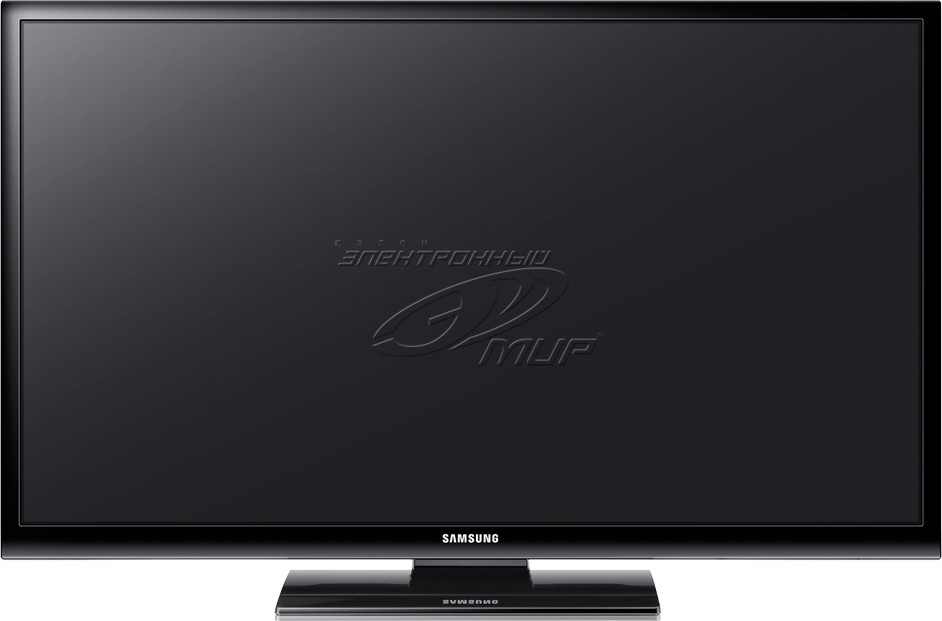 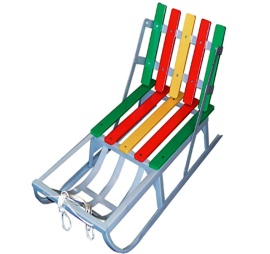 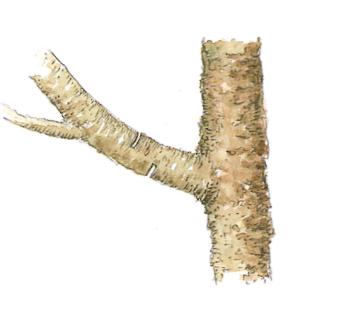 С
У
К
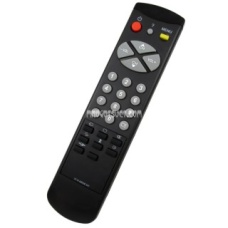 Ы
А
У
О
И
М
Т
С
Н
Р
П
Ш
К
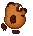 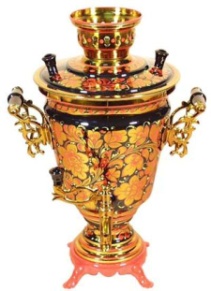 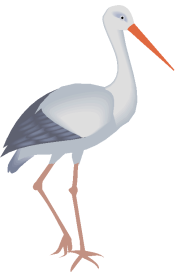 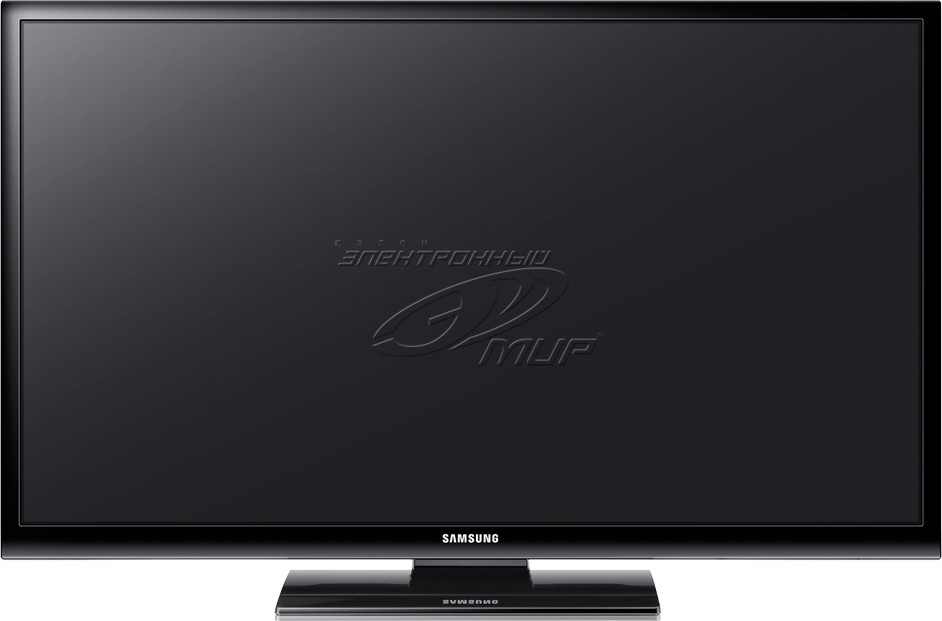 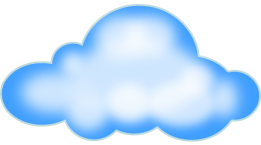 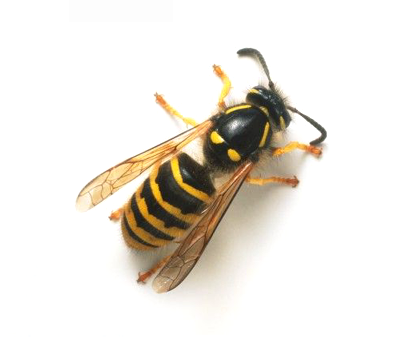 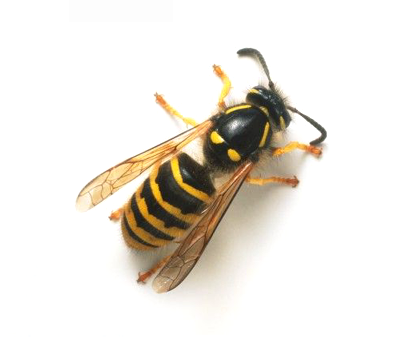 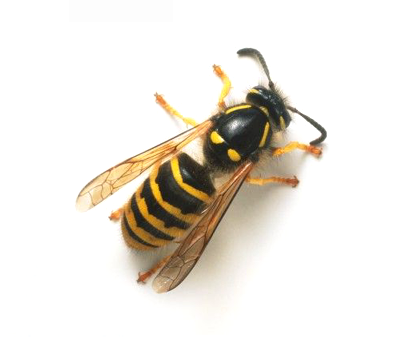 О
С
А
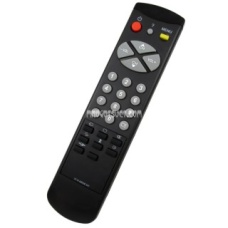 Ы
А
У
О
И
М
Й
З
С
Р
Ч
Ш
Б
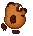 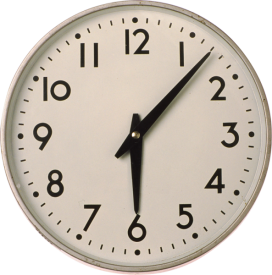 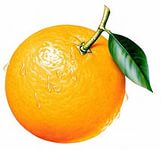 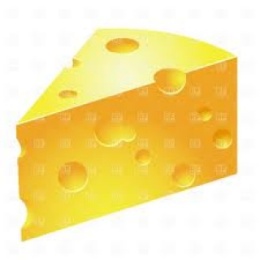 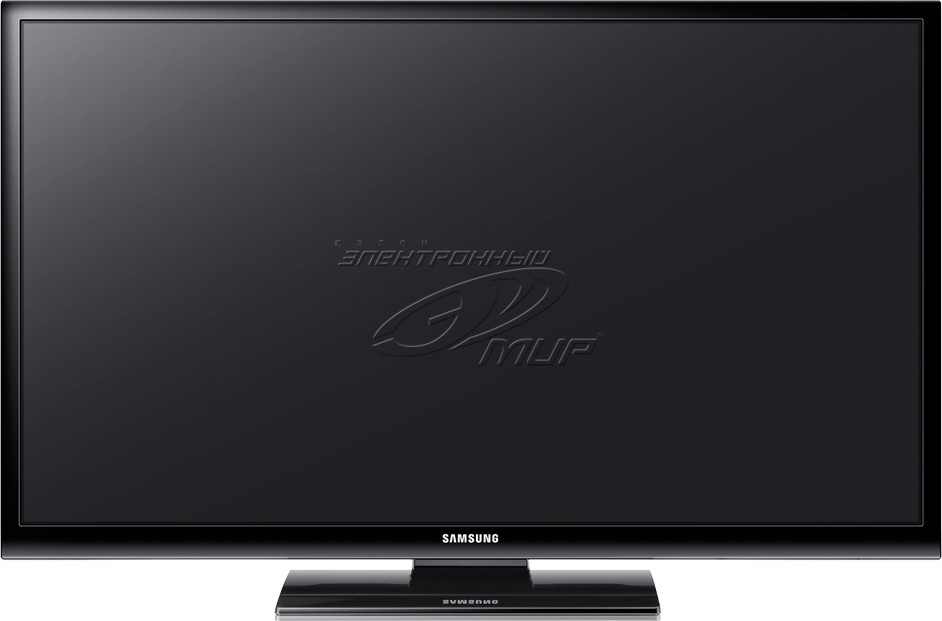 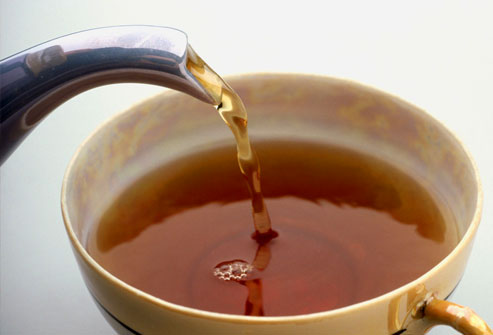 Ч
А
С
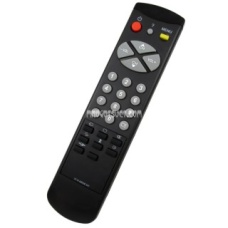 Ы
А
У
О
И
М
Т
З
Й
Р
Ч
Ш
Б
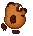 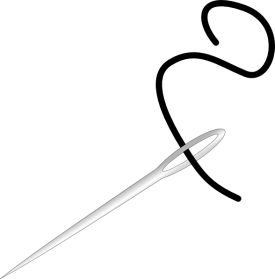 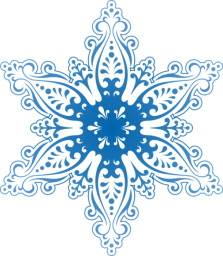 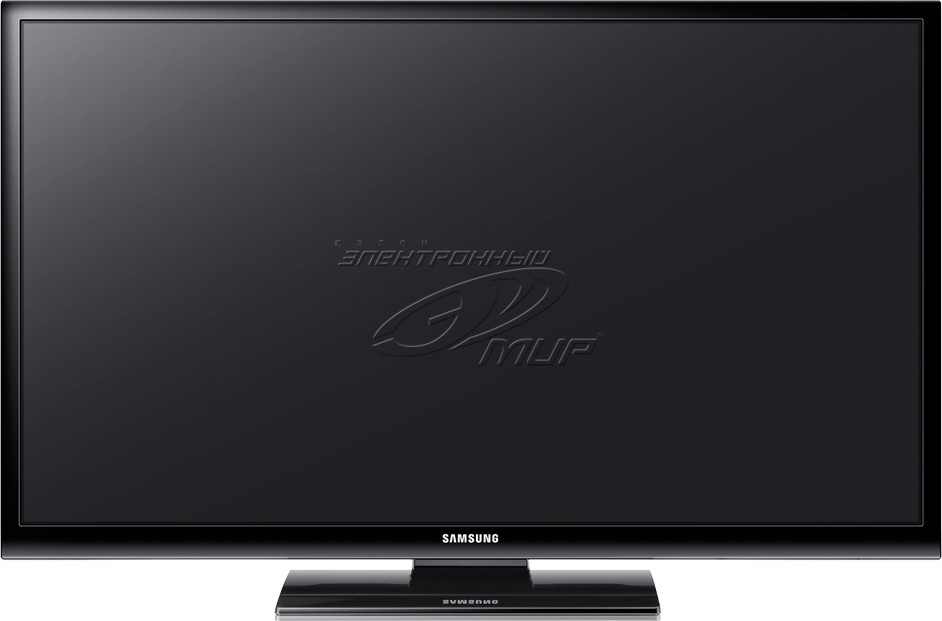 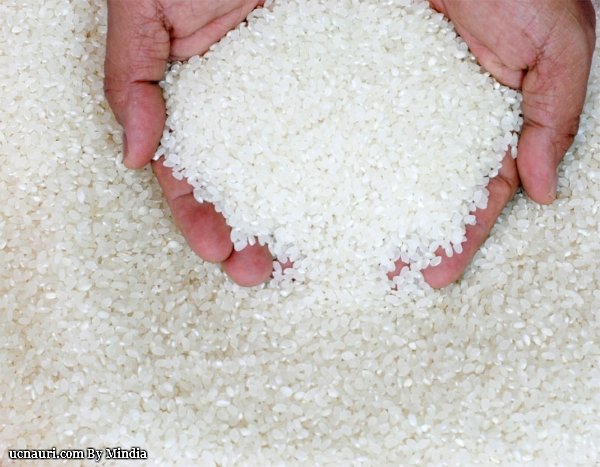 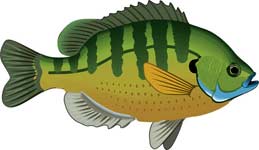 Р
И
С
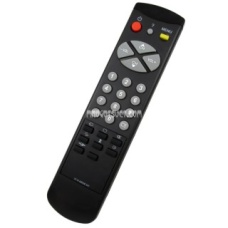 Ы
А
У
О
И
М
С
З
Й
Р
Ч
Ш
Б
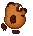 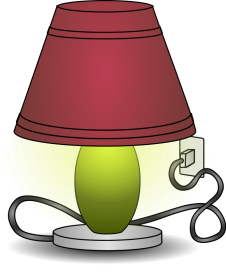 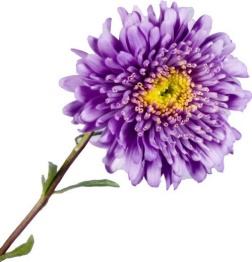 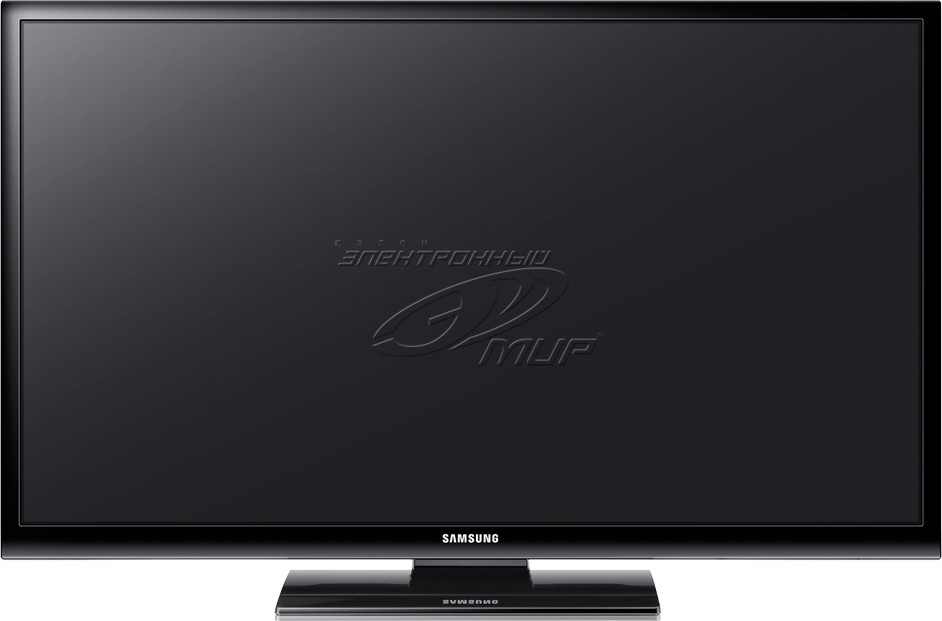 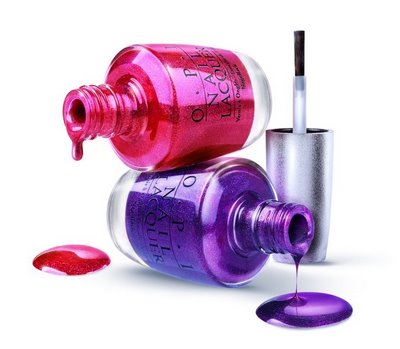 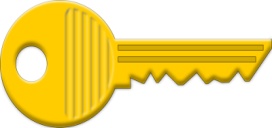 Л
А
К
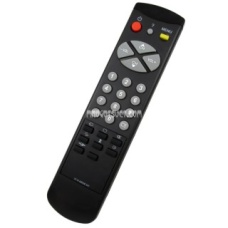 Ы
А
У
О
И
М
С
З
Й
К
Ч
Л
Б
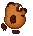 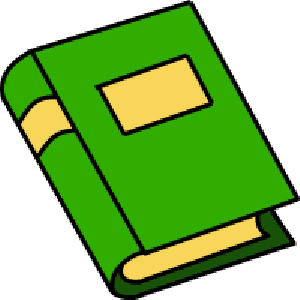 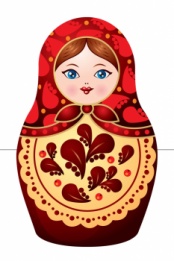 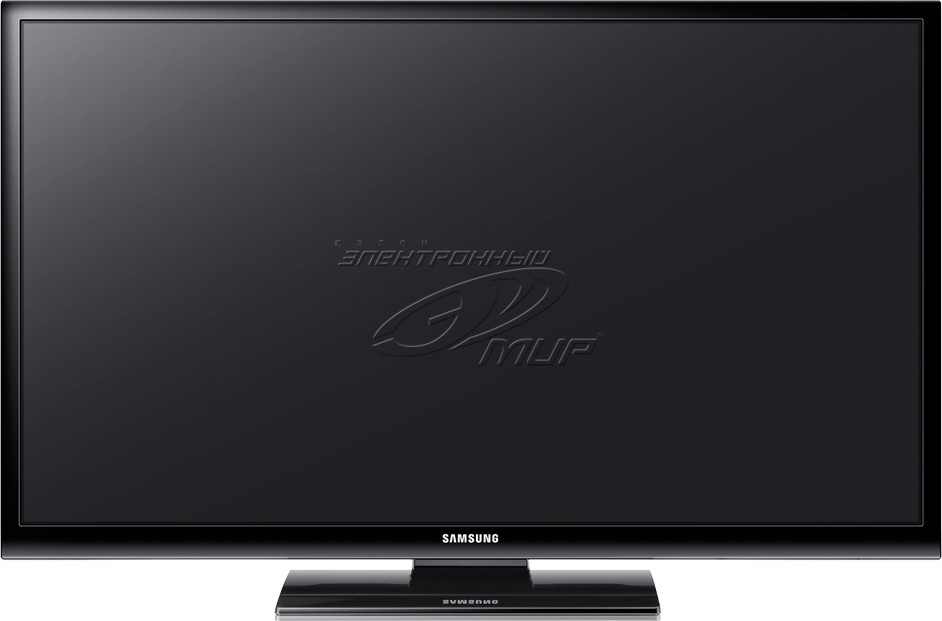 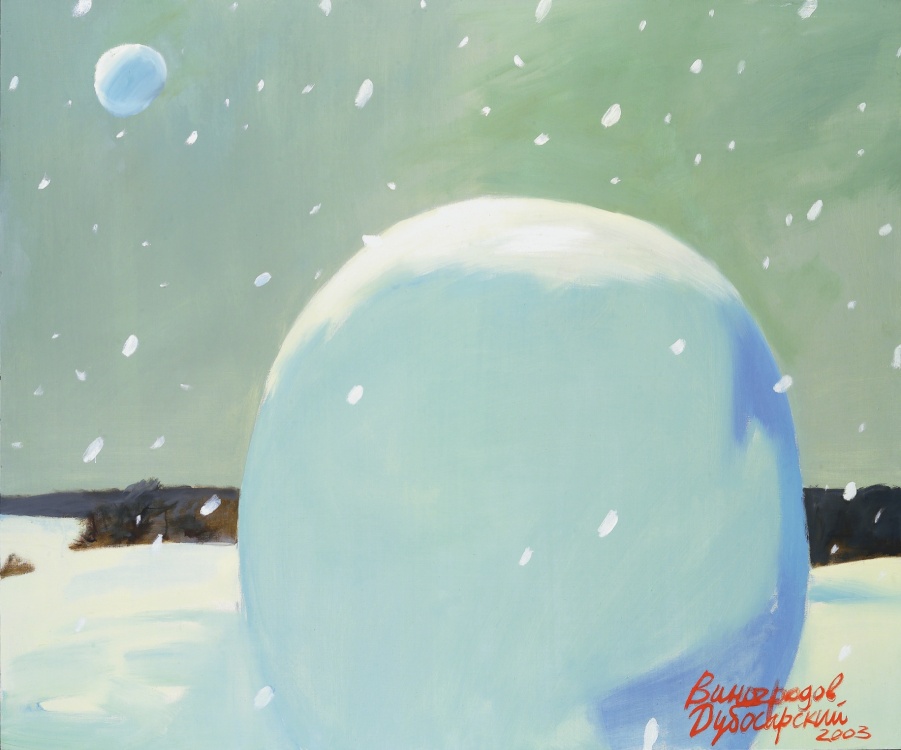 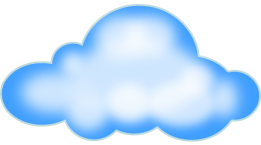 К
О
М
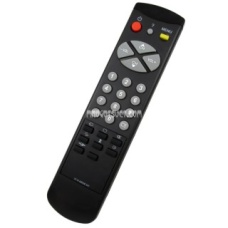 Ы
А
У
О
И
М
С
З
Й
К
Ч
Л
Б
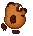